Isolation
Rushna sharif 
M.Sc Zoology-2
Section A
Isolation:
“Isolation, in evolutionary term, means segregation of different populations into smaller units by certain mechanism so as to prevent interbreeding among individuals”.
Wanger for the first time tell the role of isolation 
Dobzhansky in 1937 introduce ‘Isolating mechanisms’ in his book ‘Genetics and origin of species’
Cause of isolation:
Can be gradual, 
Like when mountains or deserts form, or continents split apart. 
Can also be quick, such as organisms being blown to different places by a storm or tsunami (tidal waves).
What happens if organism isolates?
Not able to reproduce together
So variations and mutations occur 
The longer the groups are isolated, the more different they are.
So eventually they become different species.
Types of Isolation:
There are two basic types of isolating mechanisms:

      1.Geographical isolation
      2.Reproductive isolation
1. Geographical isolation:
Populations separated by a geographical barrier, such as river, sea, mountain, deserts, land
They are physically prevented from interbreeding.
North-south rim of grand canyon U.S.A (tuft eared squirrel)
Isthmus of panama
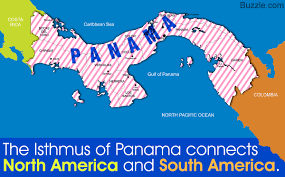 Tortoises on galapagos
2. Reproductive isolation:
“Reproductive isolating mechanisms is any aspect of structure, behavior or function that prevent interbreeding”
Classification of reproductive isolating mechanisms
A. Pre-mating  mechanisms:
  B. Post-mating mechanisms:
A. Pre mating mechanisms:
Seasonal isolation:                               
Also called temporal isolation,
Potential mates don't come in contact 
Because of differences in breeding seasons of two species
Species of frog:
Pine trees:
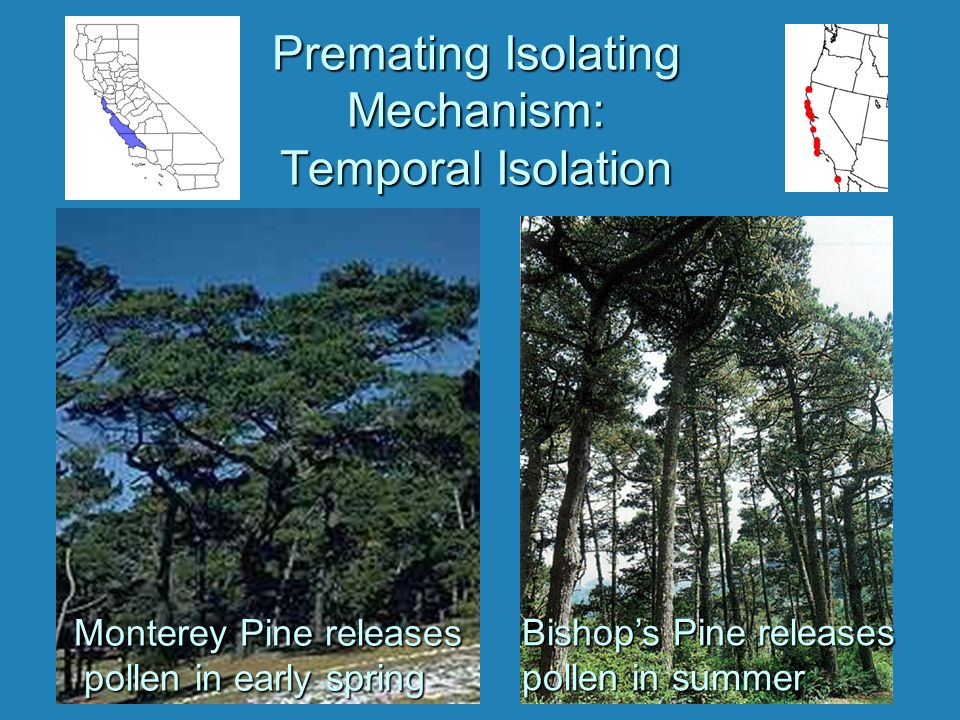 2. Habitat isolation:
Also called Ecological isolation,
Potential mates do not meet 
 Because live in different areas and don’t come in contact with one another.
Head and body lice:
3. Psychological isolation:
It is a behavioral isolation,
Potential mates meet due to differences in courtship displays they can’t mate.
Signals are of 3 types:
(a) Visual stimuli
(b) Auditory stimuli
(c) Chemical stimuli
Visual (spinned stickle back )
Chemicals ( the gypsy moth)
4. Mechanical isolation:
Mechanical isolation occurs when female and male sex organs are not compatible 
Common in  insects plant pollinated by animals.
Salvia mellifera - salvia apiana
Insects (Drosophila):
B. Post-mating mechanisms:
1. Gamete mortality:
                       Mating and sperm transfer takes place but egg is not fertilized. 
In Drosophila vaginal wall swells killing spermatozoa should interspecific crosses take place.
2. hybrid inviability:
Genes of two parents are not compatible and the hybrid don’t survive
Goat and sheep hybrid:
3. Hybrid sterility:
Hybrid is viable and reach maturity but is sterile therefore unable to bring about gene flow.
Mule